Государственное бюджетное профессиональное образовательное учреждение Республики Крым «Романовский колледж индустрии гостеприимства»
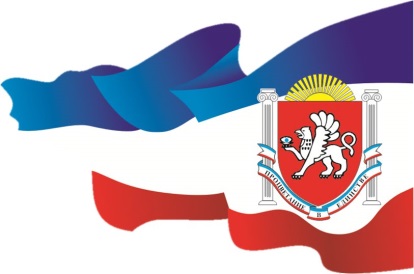 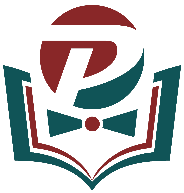 Изменения в содержании, средствах контроля и оценки результатов образовательного процесса в условиях внедрения ФГОС СПО «ТОП-50» и стандартов Ворлдскиллс Россия (WSR)
Булаш Е.Ш. – заместитель директора по учебно-производственной работе
Симферополь, 2019
Роль образовательных технологий в формировании общих компетенций
Реализация ТОП-50 потребует внедрение современных образовательных технологий
Структурные технологии 
практико-ориентированные методы обучения (дуальное обучение) и связанные с ними инфраструктурные и технологические решения;
модульно-кредитная система обучения;
сетевые и дистанционные (электронные) формы обучения;
трансляция опыта тренировок команд Ворлдскиллс в массовую практику подготовки кадров по ТОП-50 через сетевое взаимодействие с межрегиональными центрами компетенций, создаваемыми в рамках ФЦПРО, с базовым центром профессиональной подготовки, переподготовки и повышения квалификаций рабочих кадров Минтруда России
реализация ресурсными центрами (ведущими ПОО) права проведения демонстрационного экзамена в соответствии с требованиями Ворлдскиллс.
Технологии и методы обучения
Игровые, проектные методы обучения, кейс-технологии, решение ситуационных задач, развитие критического мышления, тренинги, симуляции, коллективный способ обучения и т. д. 
Технологии, методы обучения имеют свои ограничители применительно к формированию отдельных общих компетенций. 
Неверно рассматривать развитие общих компетенций в отрыве от профессиональных компетенций, от конкретной дисциплины, МДК, специальности. Именно профессиональные компетенции позволяют общим компетенциям проявляться наиболее ярко. И наоборот, общие компетенции значительно обогащают профессиональные, превращая в конечном итоге простого специалиста в конкурентоспособного высококлассного мастера своего дела.
ФГОС по ТОП-50
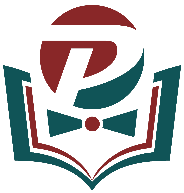 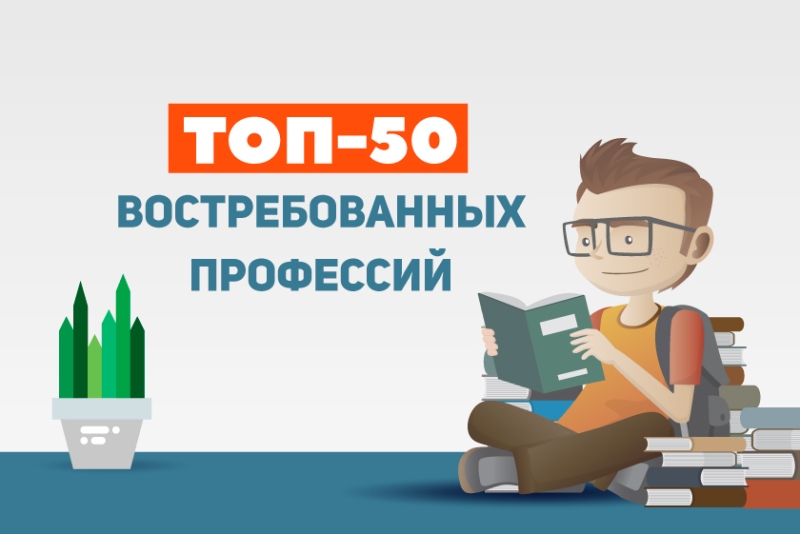 Сравнительный анализ ФГОС СПО 3+ и ФГОС СПО ТОП-50, актуализированных ФГОС СПО
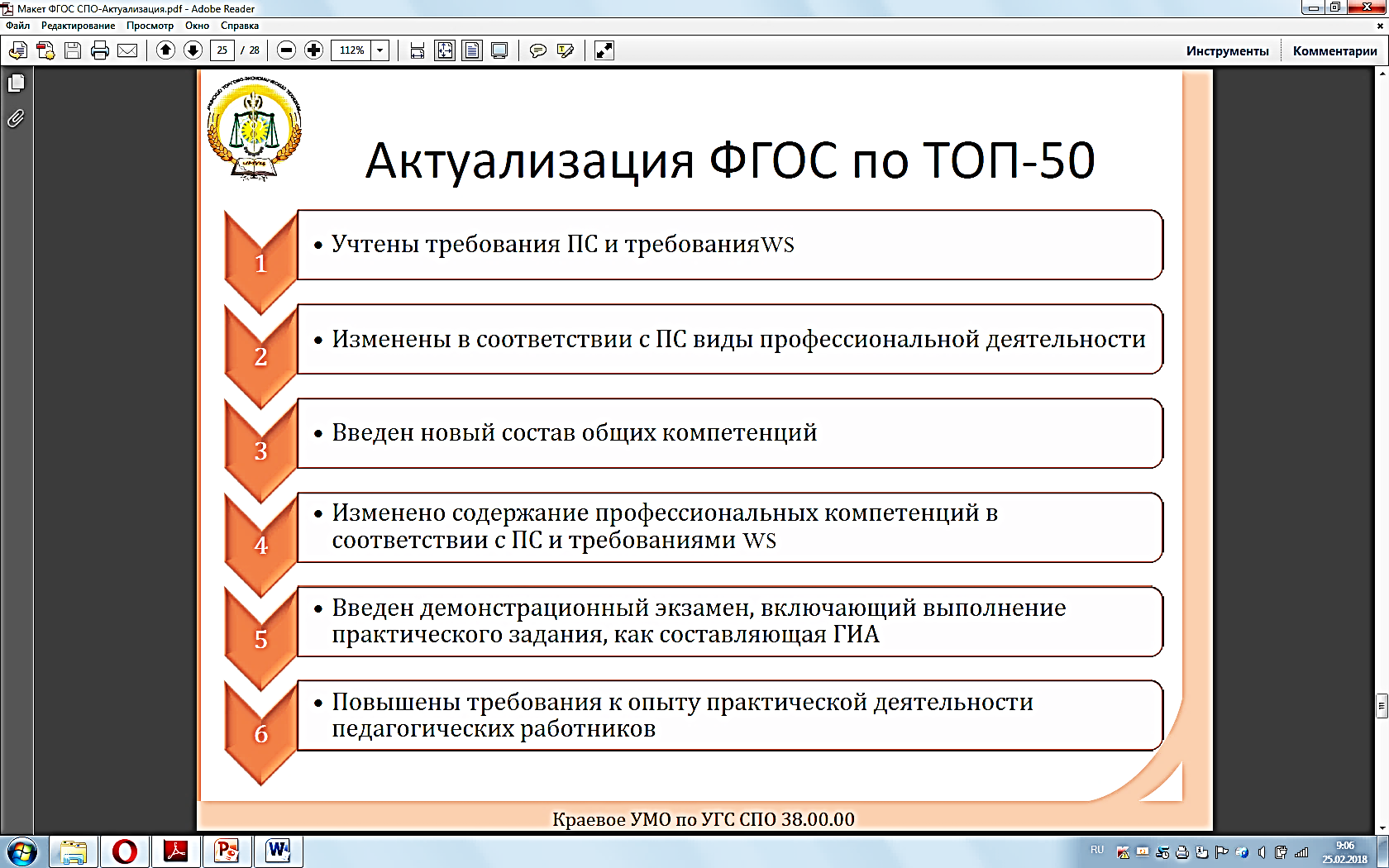 Сравнительный анализ ФГОС СПО 3+ и ФГОС СПО ТОП 50 /актуализированных ФГОС СПО
Сравнительный анализ ФГОС СПО 3+ и ФГОС СПО ТОП 50 /актуализированных ФГОС СПО (продолжение)
Сравнительный анализ ФГОС СПО 3+ и ФГОС СПО ТОП 50 /актуализированных ФГОС СПО (продолжение)
Сравнительный анализ ФГОС СПО 3+ и ФГОС СПО ТОП 50 /актуализированных ФГОС СПО (продолжение)
Сравнительный анализ ФГОС СПО 3+ и ФГОС СПО ТОП 50 /актуализированных ФГОС СПО (продолжение)
Сравнительный анализ ФГОС СПО 3+ и ФГОС СПО ТОП 50 /актуализированных ФГОС СПО (продолжение)
Сравнительный анализ ФГОС СПО 3+ и ФГОС СПО ТОП 50 /актуализированных ФГОС СПО (продолжение)
Сравнительный анализ ФГОС СПО 3+ и ФГОС СПО ТОП 50 /актуализированных ФГОС СПО (продолжение)
ФГОС по ТОП-50
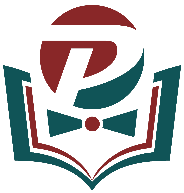 Структура ФГОС по ТОП-50 включает в себя требования к:
1
2
3
ФГОС по ТОП-50
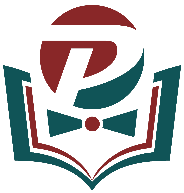 ФГОС по ТОП-50 имеет следующие характерные особенности:
виды деятельности и профессиональные компетенции разработаны с учетом требований международных и профессиональных стандартов, а также передовых технологий;
изменена номенклатура и ориентация общих компетенций; 
повышена академическая свобода образовательных организаций в части формирования структуры и содержания образования;
определены сроки обучения на основе рекомендаций заказчиков рабочих кадров;
определены условия реализации образовательной программы, в том числе введены дополнительные требования к опыту практической деятельности педагогических работников;
введен новый вид проведения государственной итоговой аттестации – демонстрационный экзамен.
ФГОС по ТОП-50
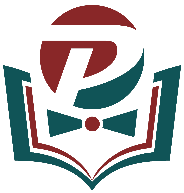 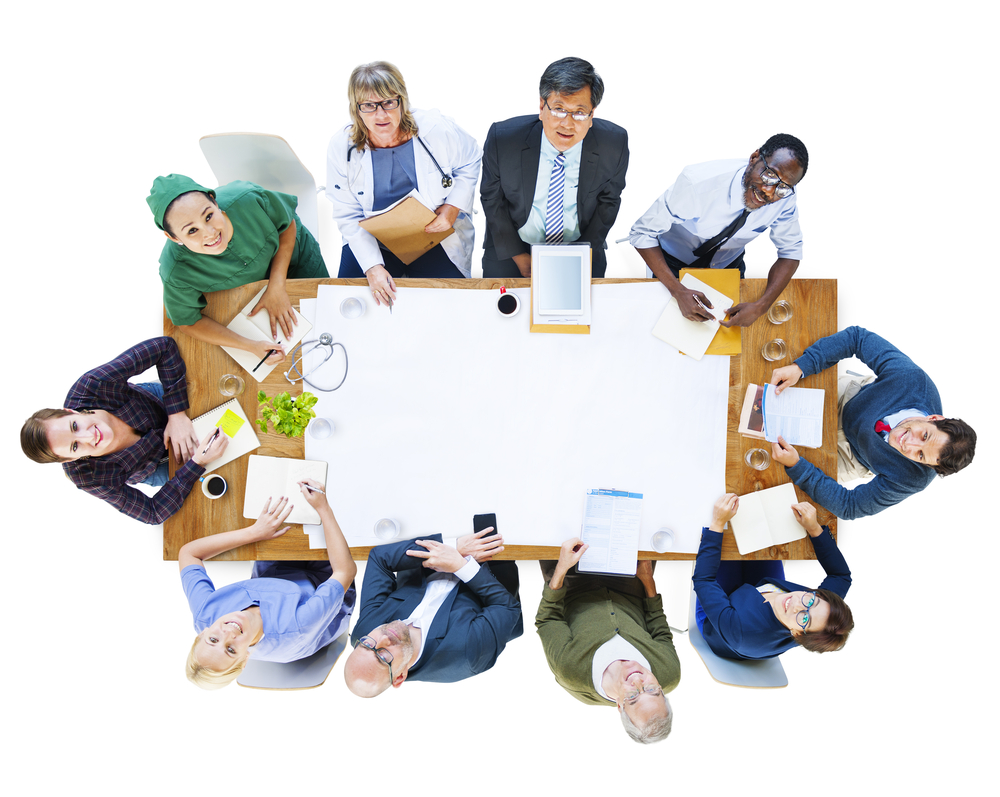 В современных условиях рынка труда российских регионов, в том числе Республики Крым, востребованность выпускников системы СПО, получивших конкретную дефицитную профессию, определяется качеством и уровнем их профессиональной подготовки, сформированностью общих и профессиональных компетенций, компетентностью, уровнем профессиональной грамотности, опытом работы по новым технологиям
ФГОС по ТОП-50
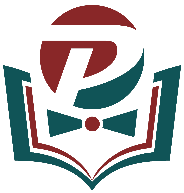 Модернизация учебных программ и практик в условиях ГБПОУ РК «Романовский колледж индустрии гостеприимства» ведется с целью обеспечения достаточного уровня профессиональной квалификации выпускников и изменения ключевых подходов к повышению квалификации и уровня мастерства преподавателей.
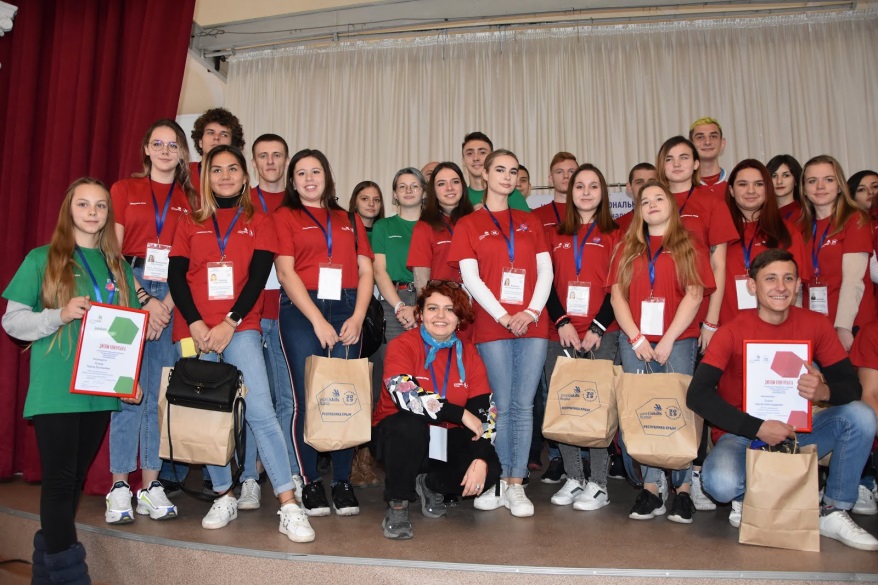 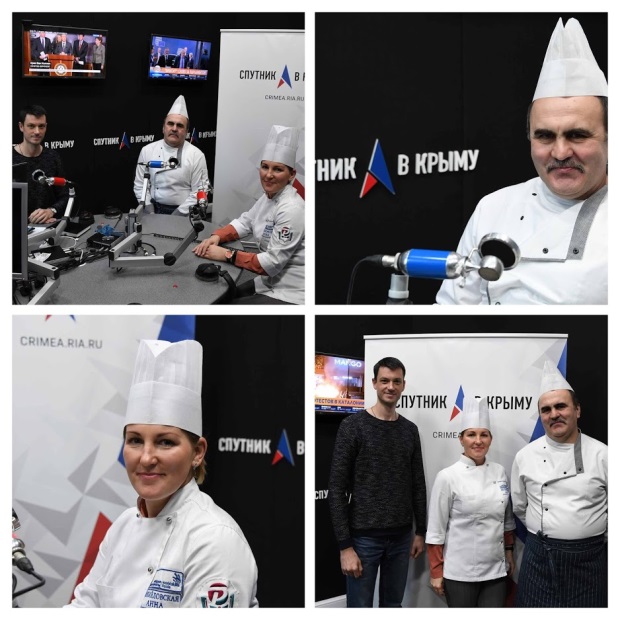 Программа развития колледжа предусматривает педагогическое сопровождение и мотивацию преподавателей к достижению повышенного уровня профессиональных компетенций и индивидуальную работу каждого педагога по саморазвитию.
ФГОС по ТОП-50
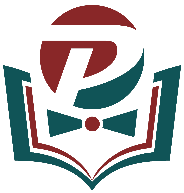 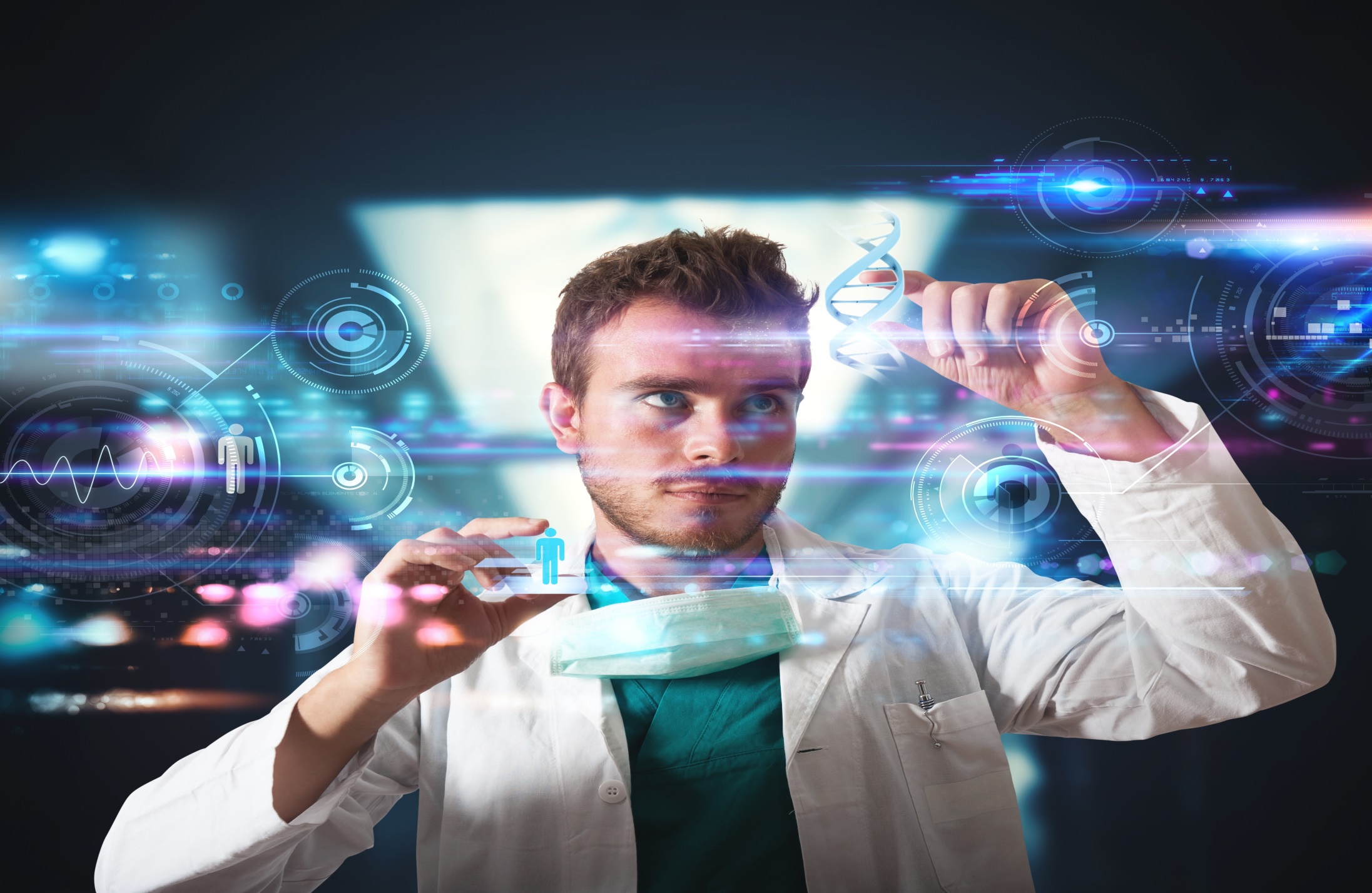 Новые условия организации профессиональной деятельности преподавателей и мастеров производственного обучения СПО требуют пересмотра технологий и методов обучения, форм организации учебных занятий и итоговых экзаменов
ФГОС по ТОП-50
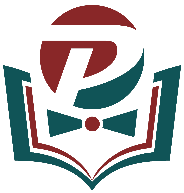 «Администриро-вание отеля»
Открытие площадок
на базе РКИГ создает 
условия для постоянного
повышения разрядов, 
а также позволяет 
на практических занятиях 
формировать компетенции, 
отвечающие международным техническим стандартам WorldSkills
«Туризм»
«Ресторанный сервис»
«Хлебопечение»
ФГОС по ТОП-50
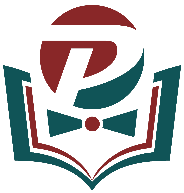 C 2019 г. в колледже проводится демонстрационный экзамен по компетенции «Поварское и кондитерское дело», который максимально приближен к реалиям производства
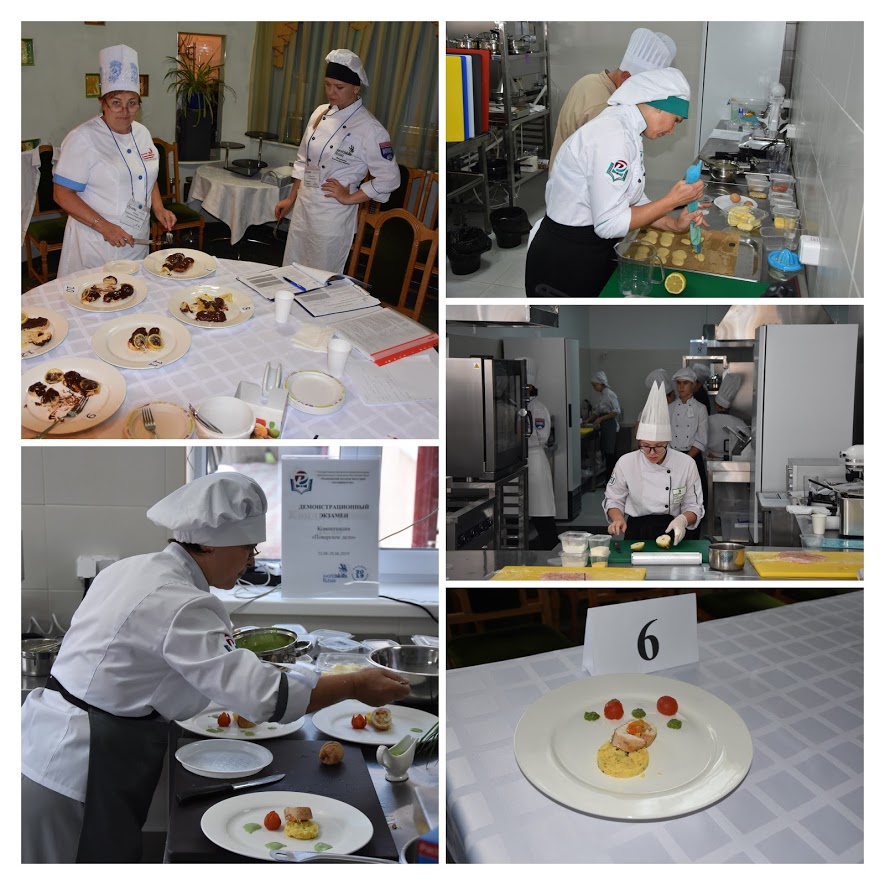 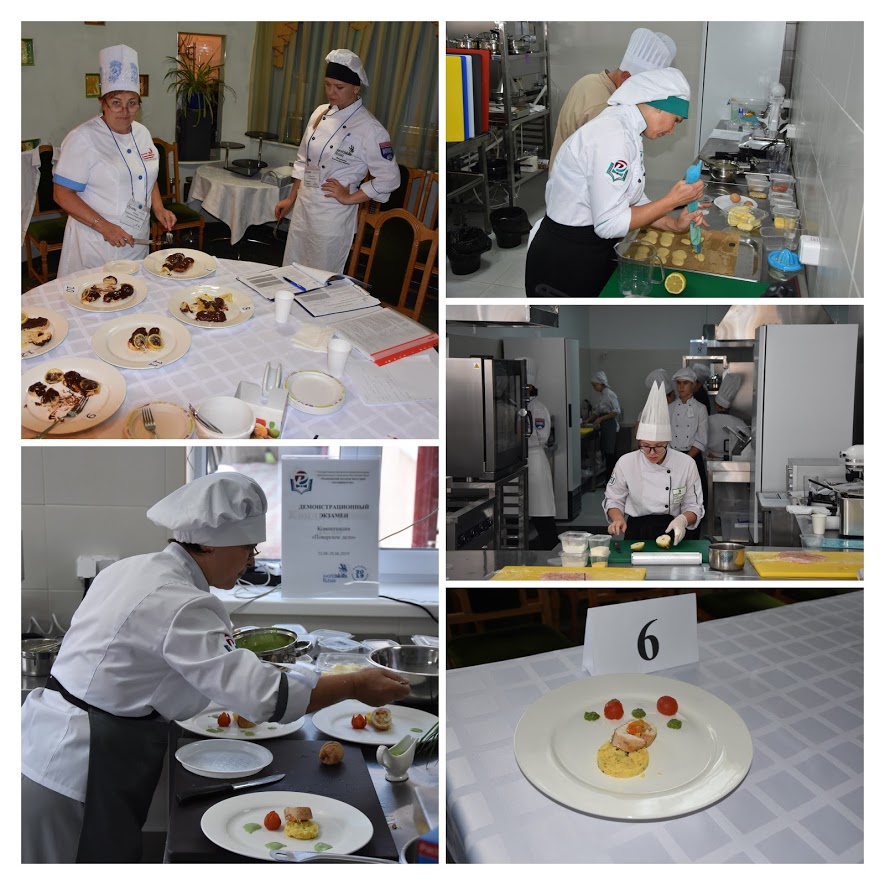 ФГОС по ТОП-50
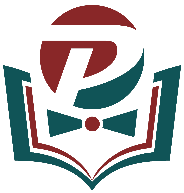 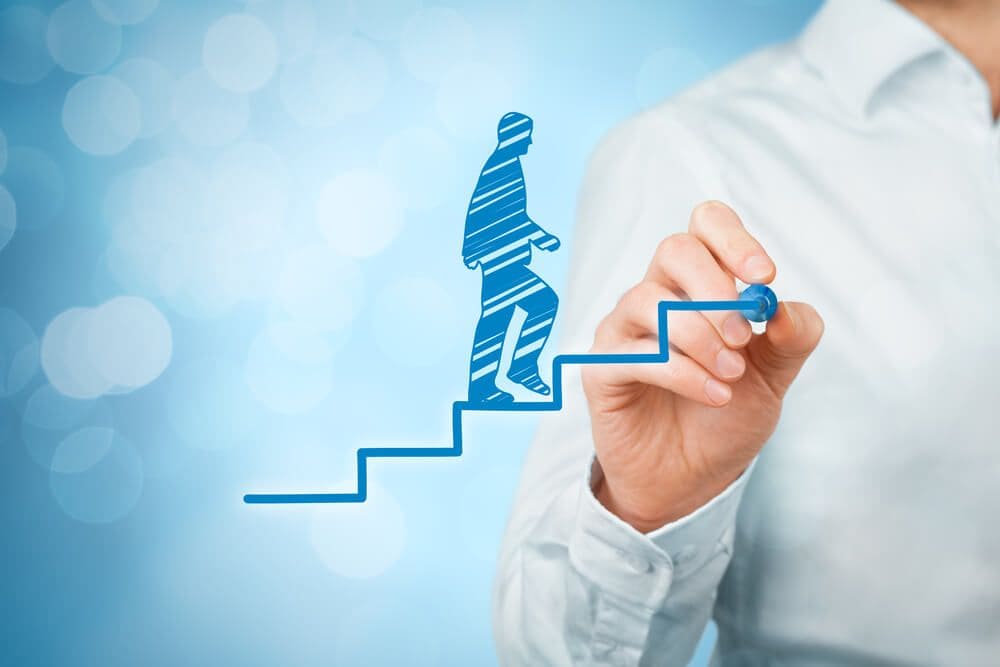 ФГОС по ТОП-50
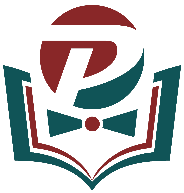 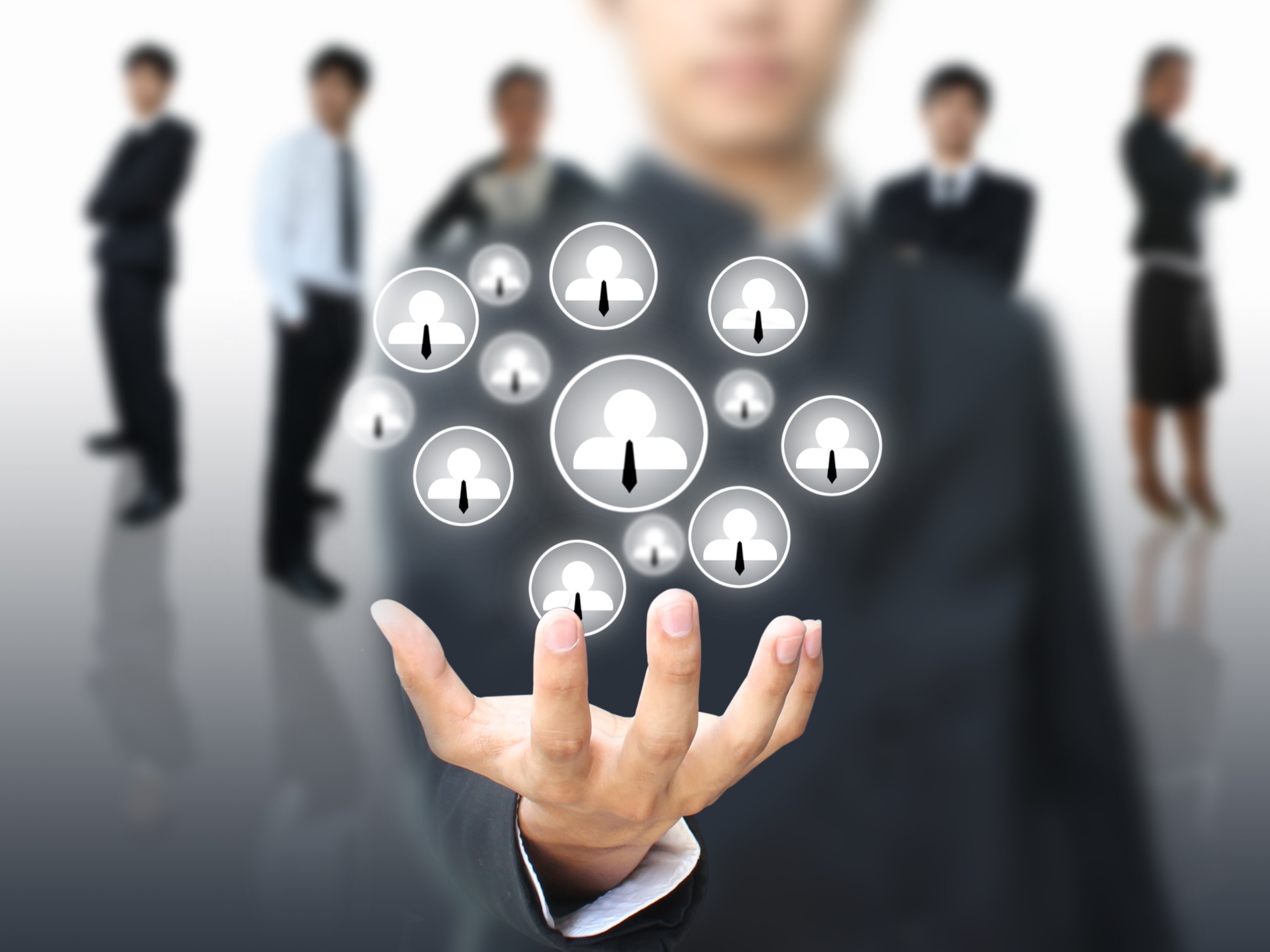 ФГОС по ТОП-50
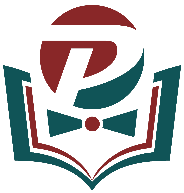 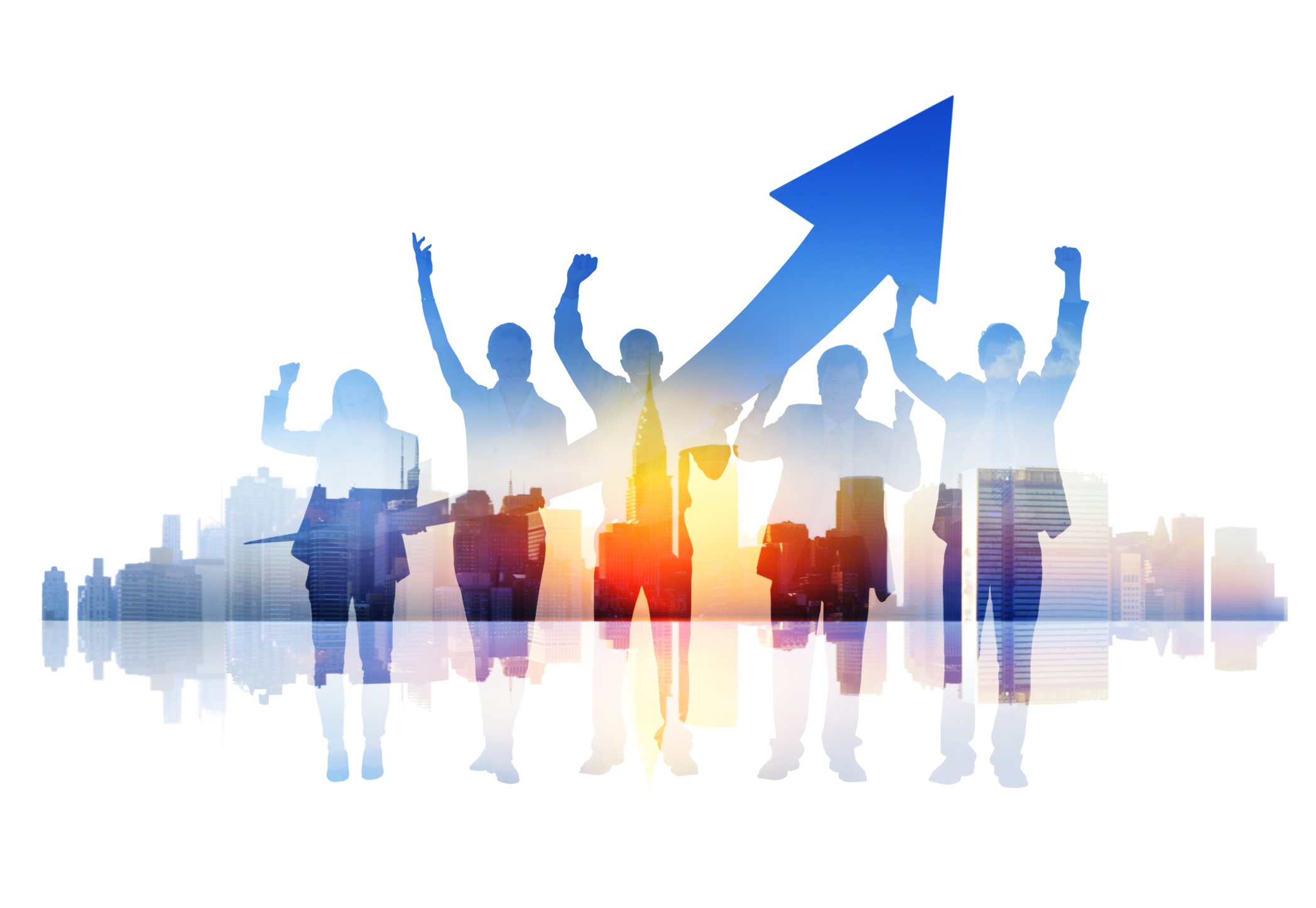 Спасибо за внимание!
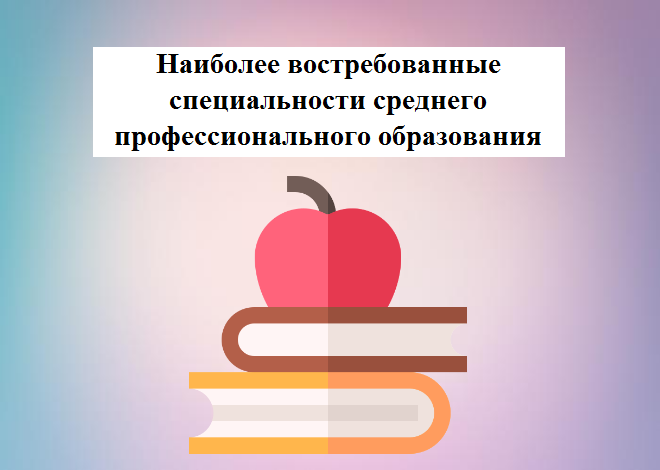